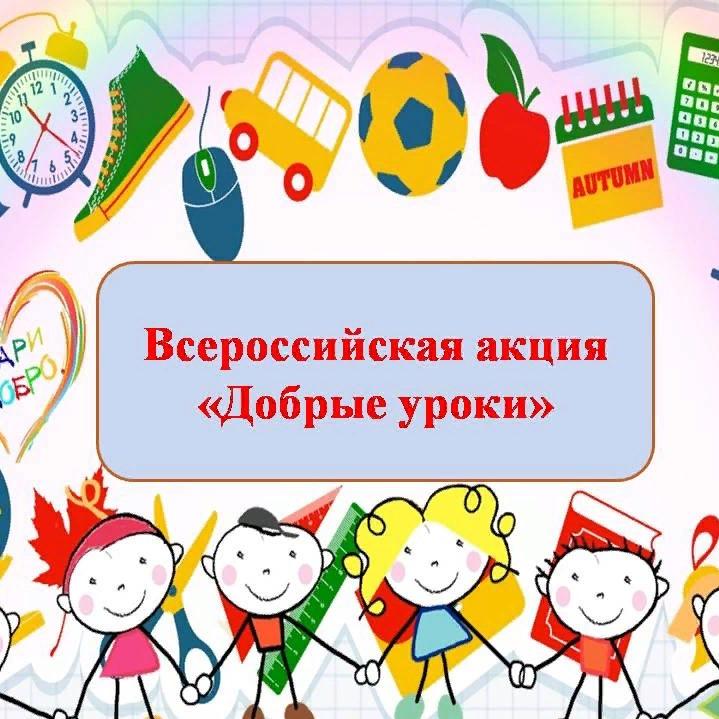 Татарченко О.А.
МБОУ Павловская ООШ
5 декабря 2019 г учащиеся и педагоги  МБОУ Павловская ООШ  присоединились к Всероссийской акции  «Добрые уроки», приуроченной к Международному дню добровольчества. Цель акции — популяризация добровольчества, мотивация к социальной самореализации и развитию гражданской активности российских школьников.
.
В рамках акции учащиеся посмотрели и обсудили фильм «Волонтеры будущего». В фильме показана деятельность детей-добровольцев, которые способствуют сохранению дикой природы, помогают людям с ограниченными возможностями здоровья, заботятся о бездомных животных, разрабатывают полезные компьютерные решения, разыскивают останки бойцов Великой Отечественной Войны, используют социальные сети для распространения добра и созидательной энергии. Фильм «Волонтеры будущего» является частью всероссийскойакции «Добрые уроки», реализуемой АссоциациейВолонтёрскихЦентров и Российским Движением Школьников,при поддержке «Фонда новых форм развития образования»и Министерства просвещения РФ.
После просмотра фильма «Волонтеры будущего» учащиеся поделились впечатлениями об увиденном и заполнили прилагающиеся  анкеты
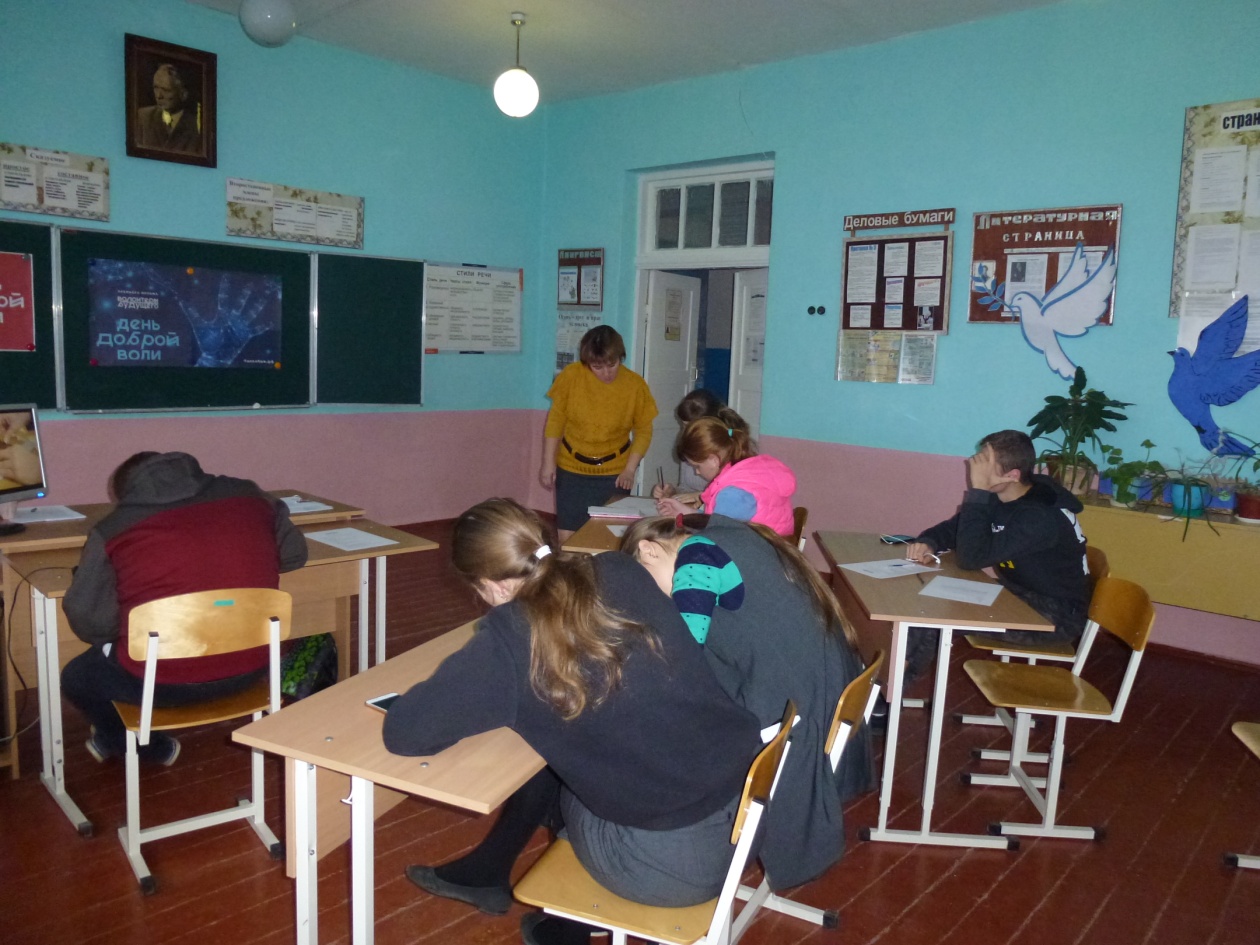 МАТЕРИАЛЫ ДЛЯ ПРОВЕДЕНИЯ АКЦИИ:Промо-материалы (постеры и баннеры):https://yadi.sk/d/7Idr4ZbM_clSpgТрейлер фильма «Волонтеры будущего»:https://youtu.be/H7imfw1US6IПрезентация «Волонтеры будущего»:https://yadi.sk/i/rlTXFl36EYnWrQСсылка для скачивания фильма (для показа на компьютерах / телевизорах / плазмах):https://yadi.sk/i/1ugGLBlTC5Ux0wАнкета (для заполнения зрителями после показа фильма):https://yadi.sk/i/B3h6iPINeB2XrA
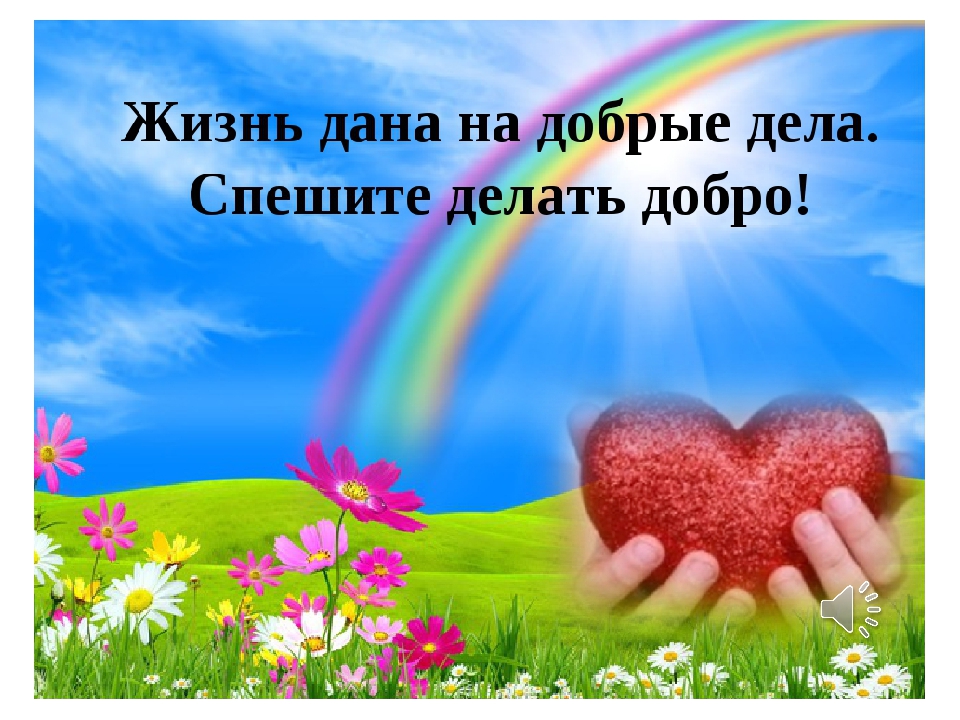